«Скоморошина»
1995 - 2015
25 марта 1995 г.Первый районный фестиваль-конкурс музыки для народных инструментов «Скоморошина»
Цели и задачи
Популяризация русской народной музыки;
 Развитие детского исполнительства на народных инструментах;
 Выявление творческого потенциала отделений «Народные инструменты»;
 Обмен опытом между преподавателями.
Фестиваль-традиция
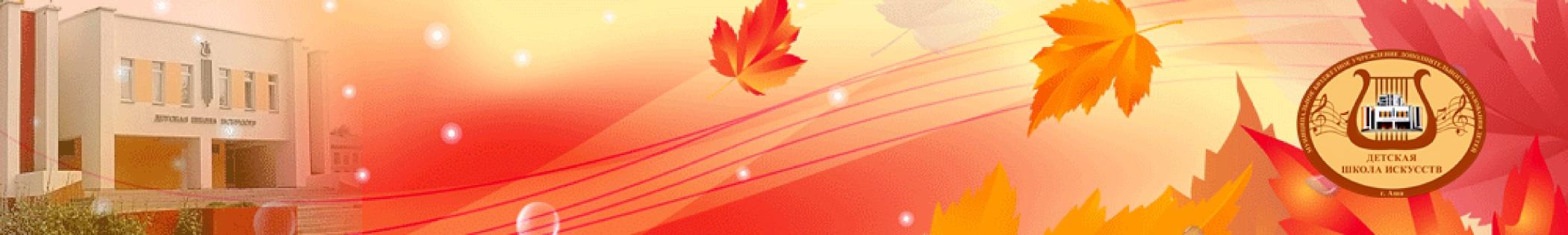 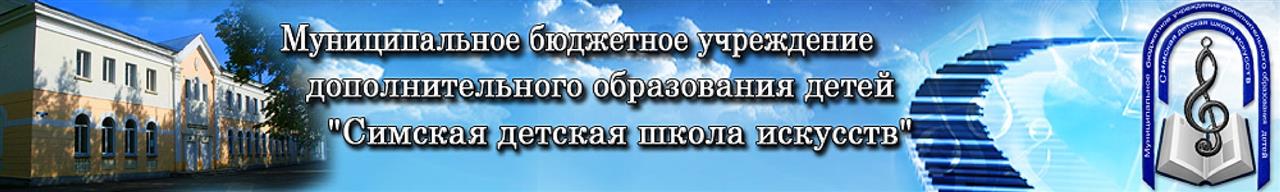 Фестиваль-конкурс
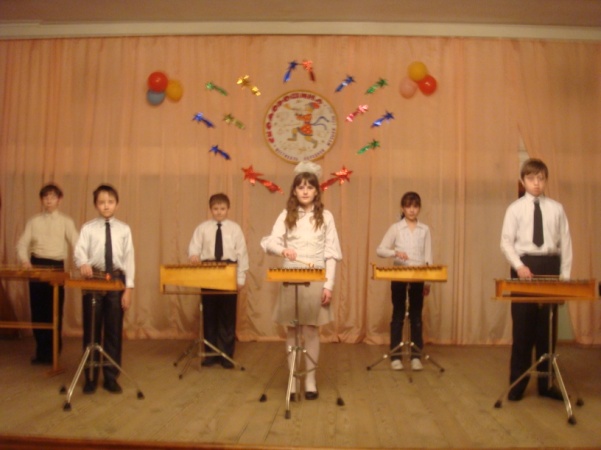 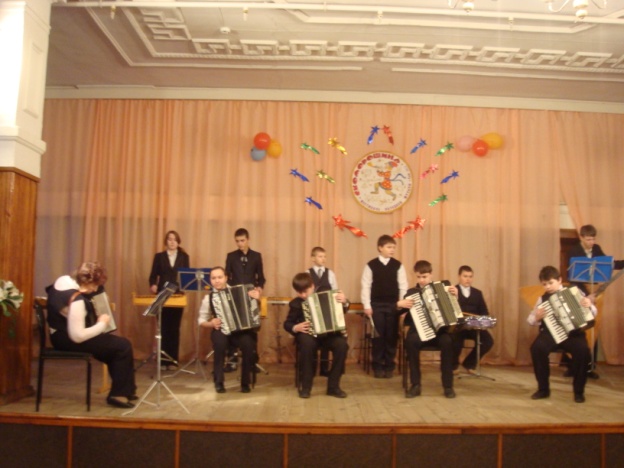 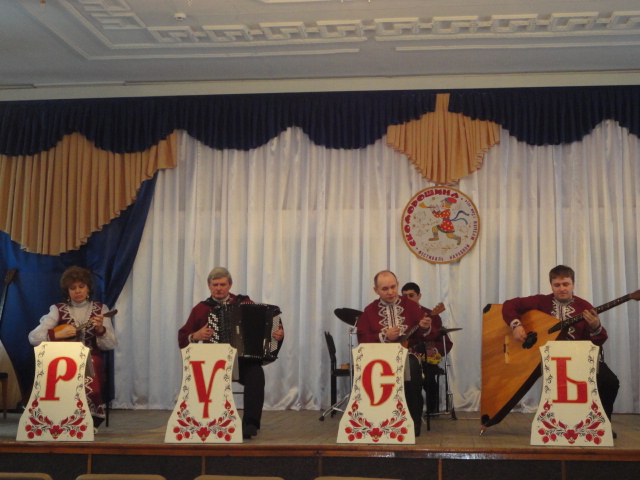 Фестиваль-соло
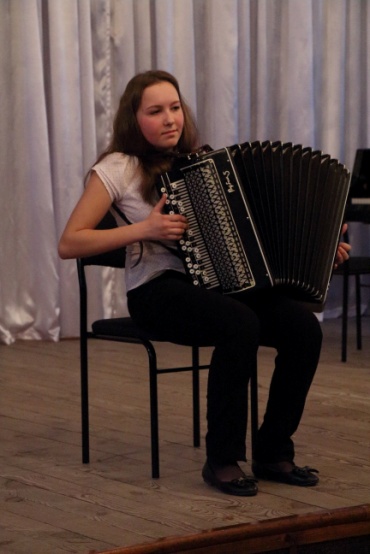 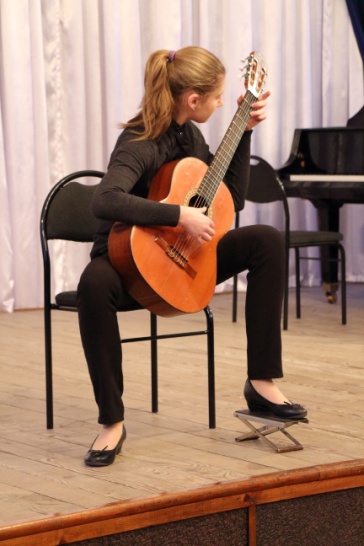 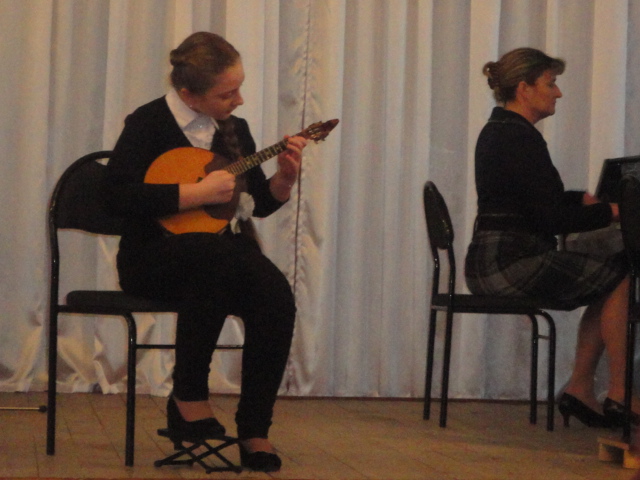 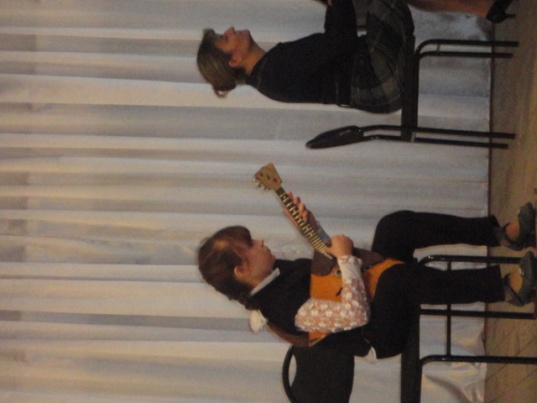 Фестиваль в цифрах
Фестиваль-праздник
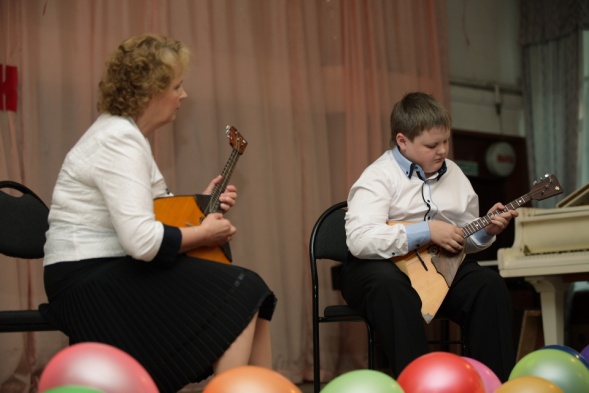 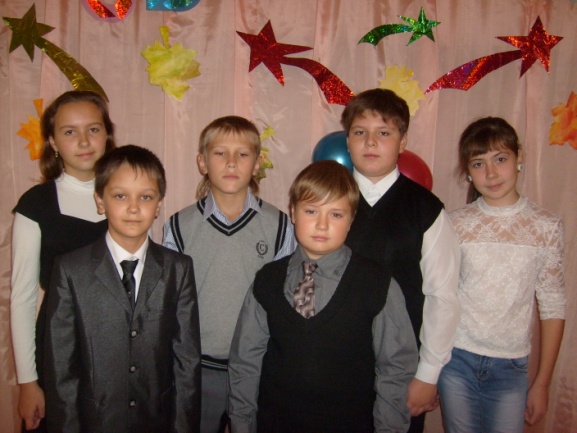 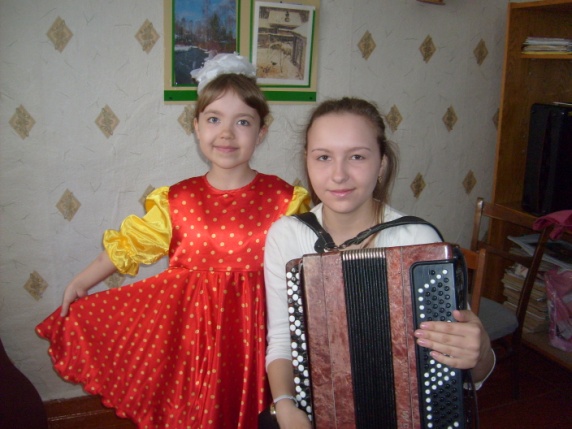 17 февраля 2016 г.IX районный фестиваль-конкурс исполнителей на русских народных инструментах «Скоморошина»
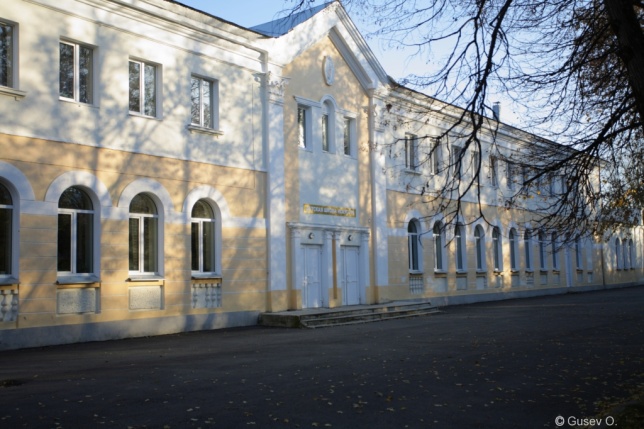